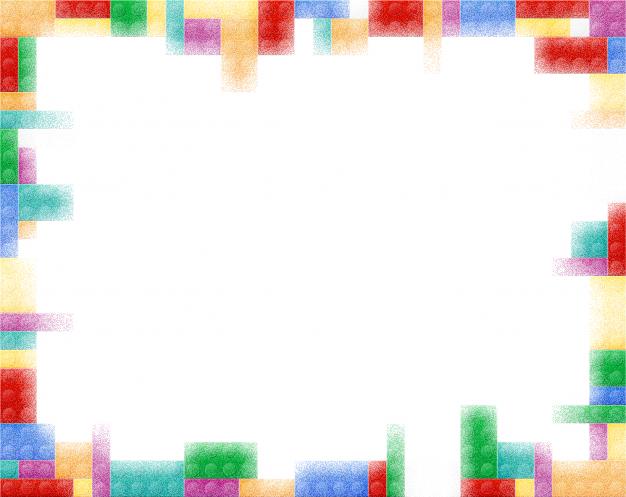 МАДОУ «Центр развития ребенка – детский сад № 161»
Вертолет с мотором из LEGO WeDo
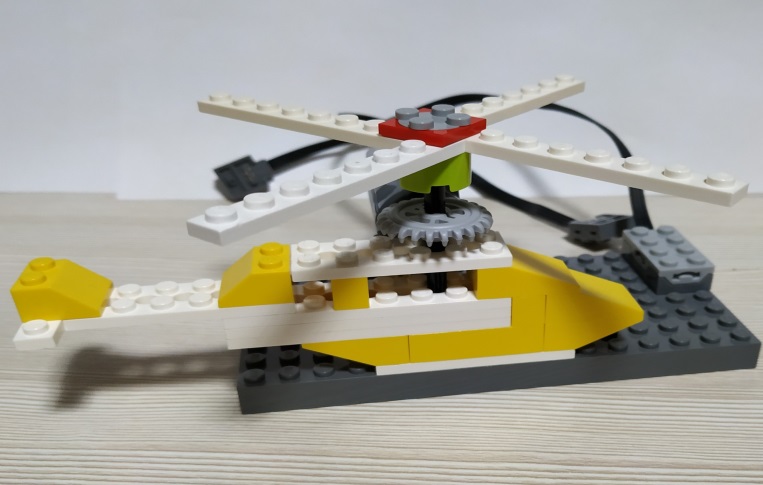 Выполнила
воспитатель высшей категории 
Солнцева Н.В.
2021
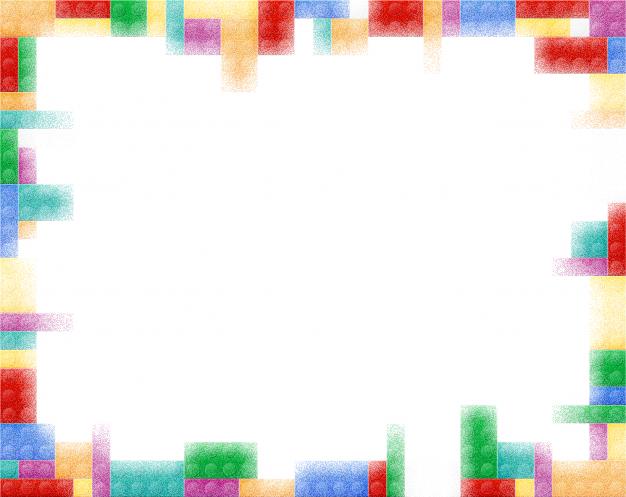 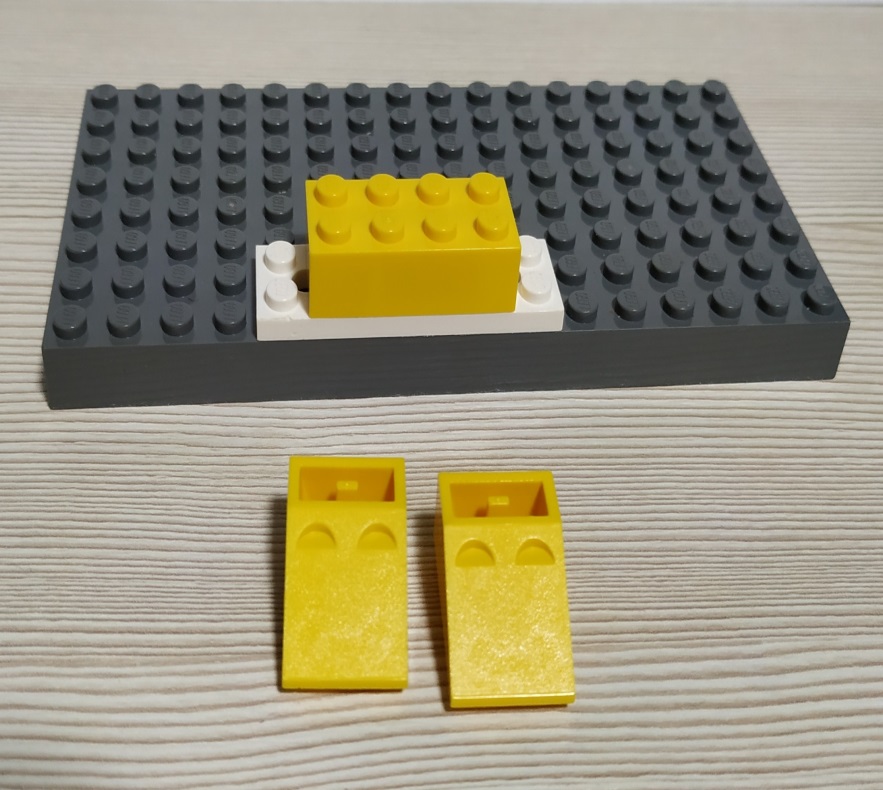 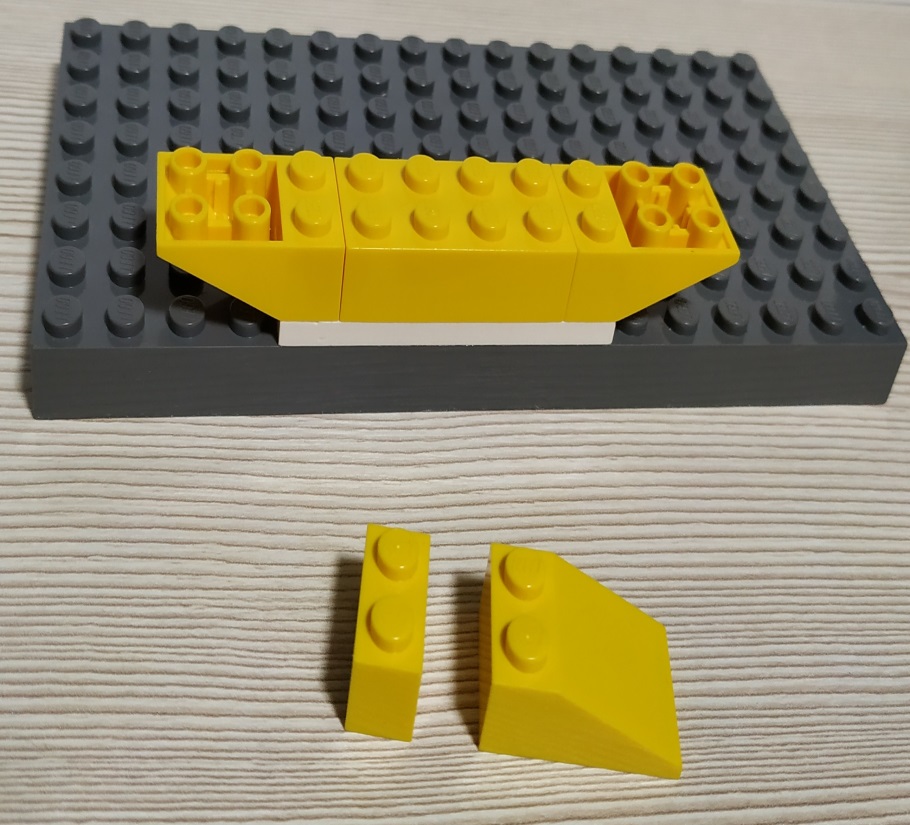 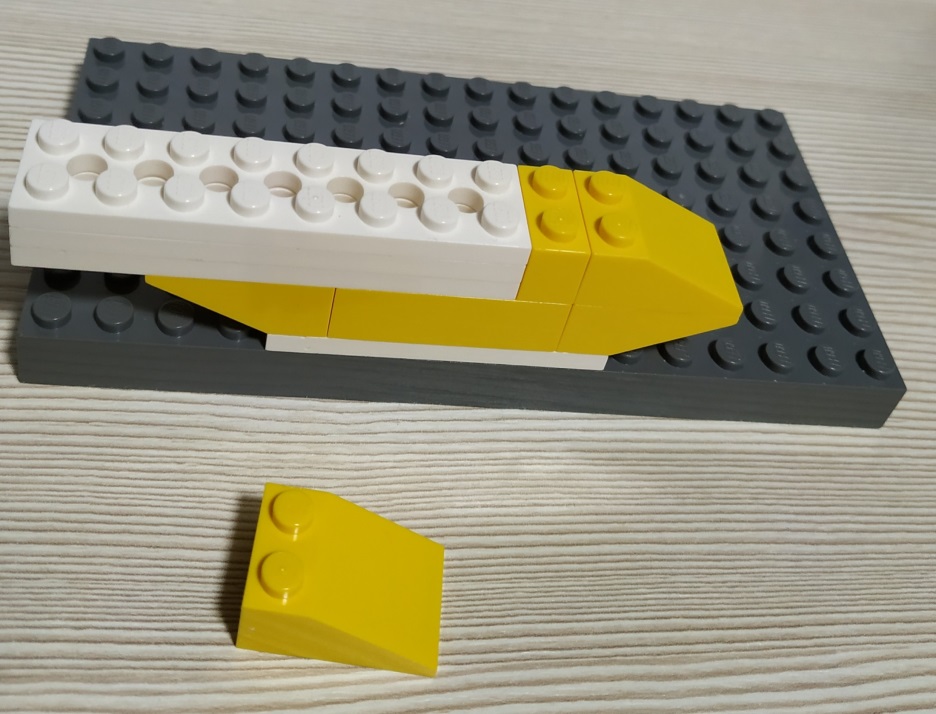 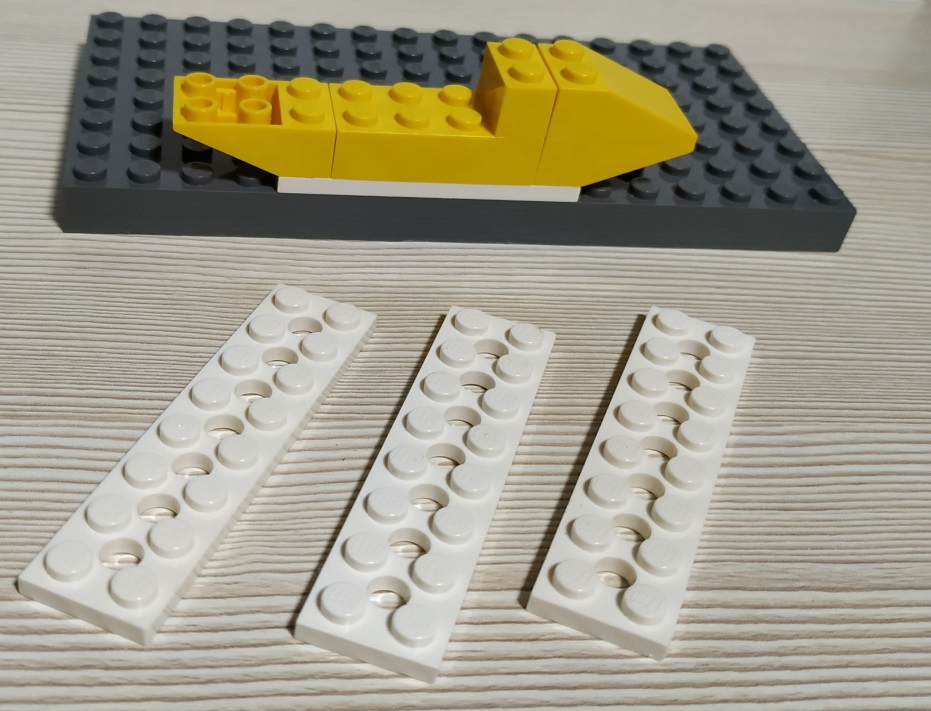 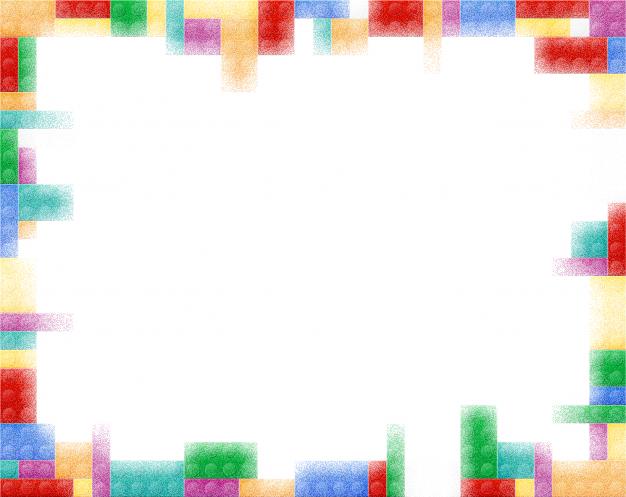 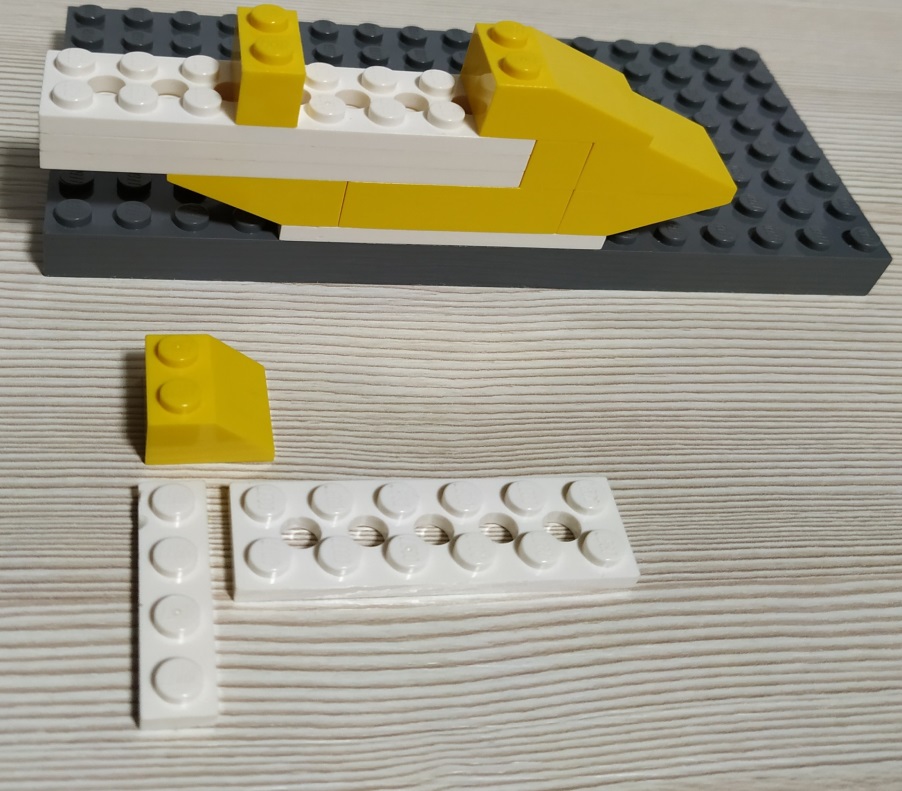 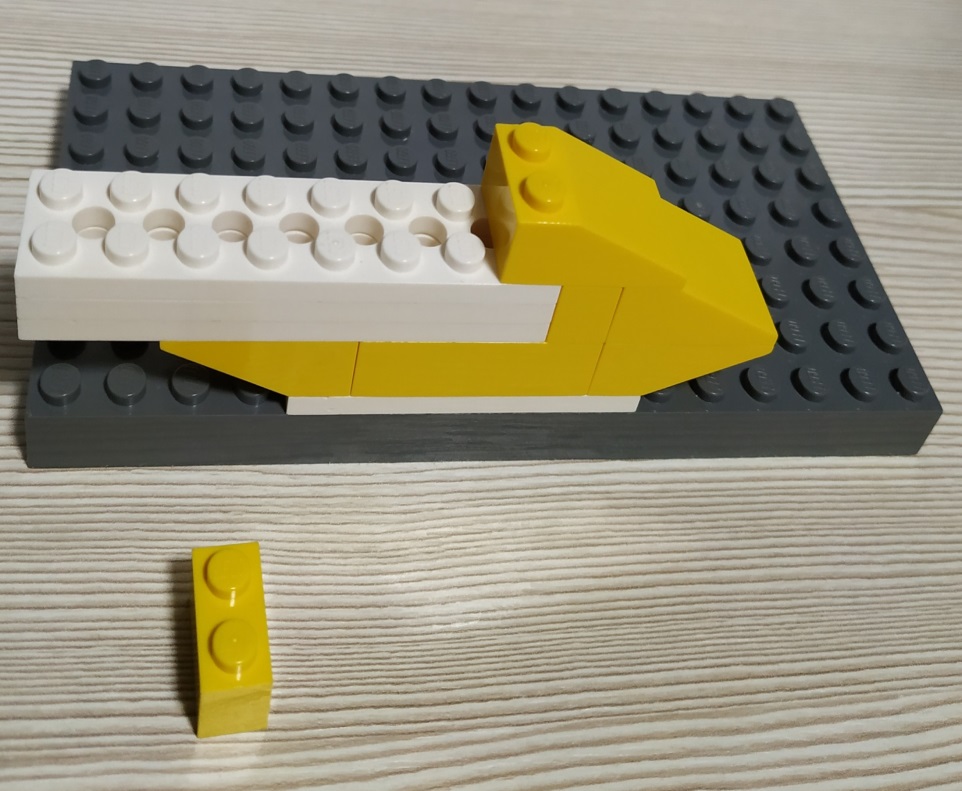 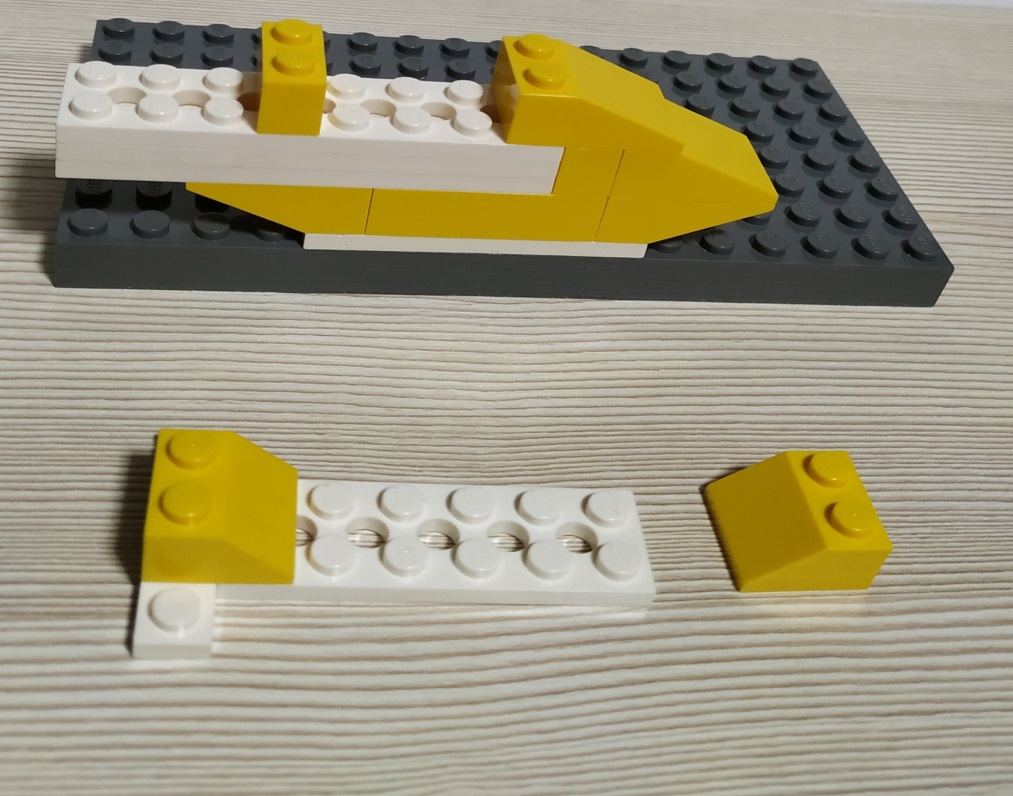 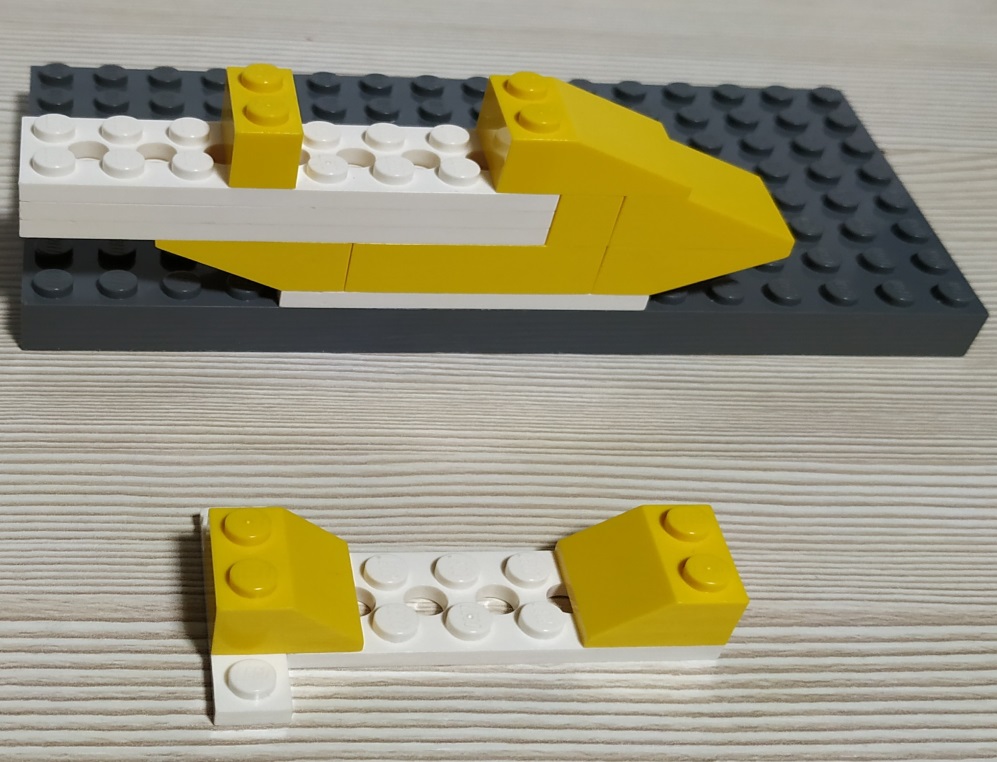 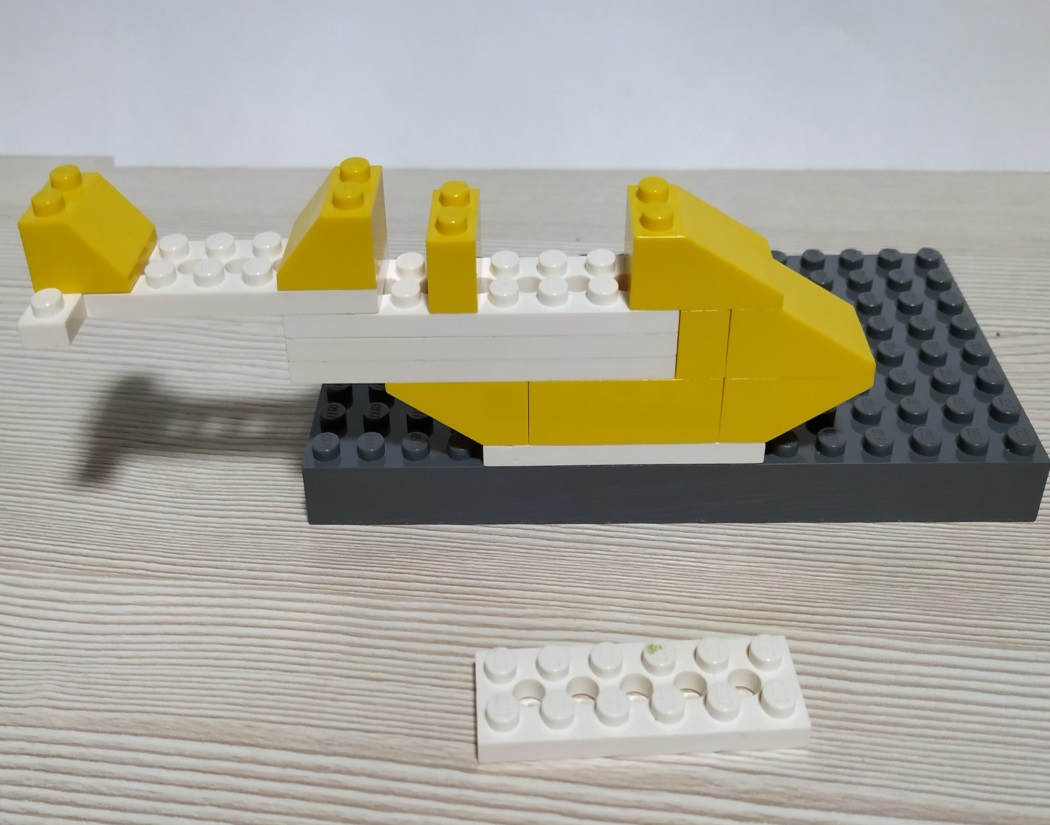 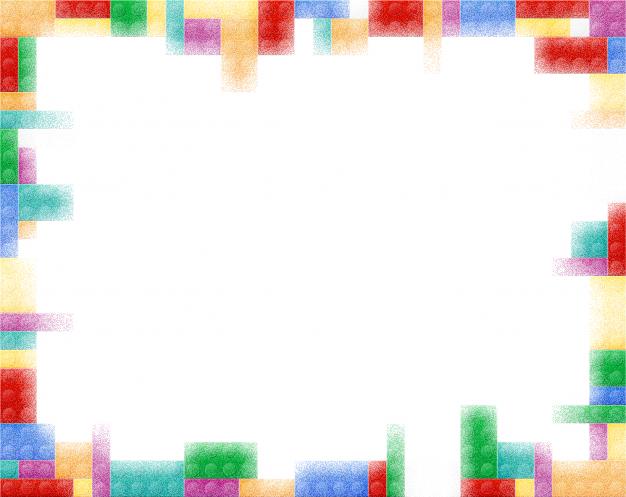 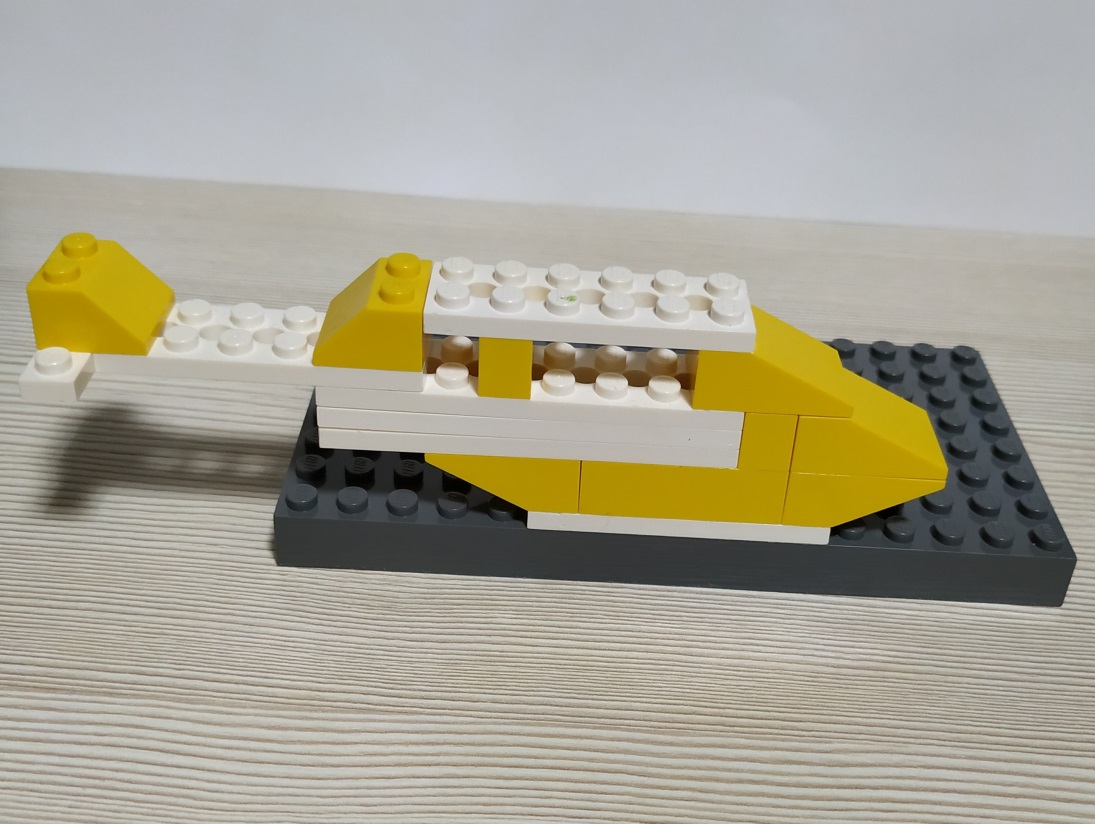 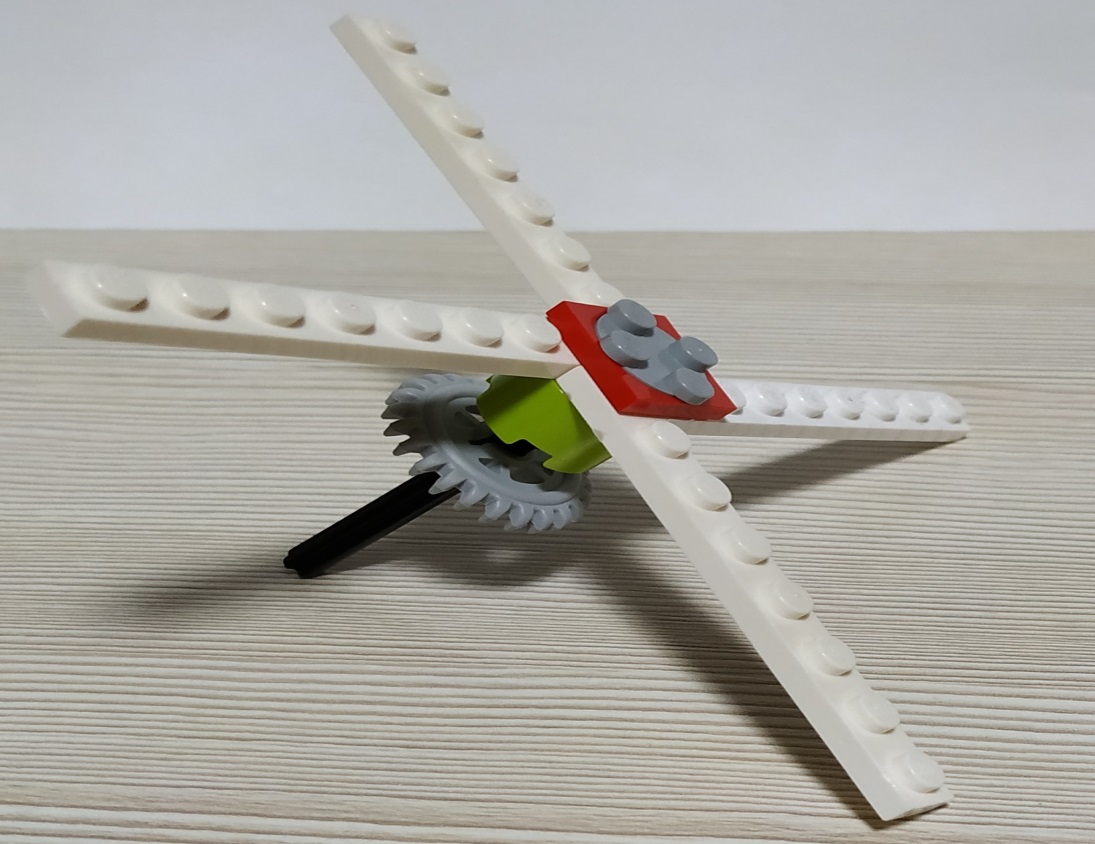 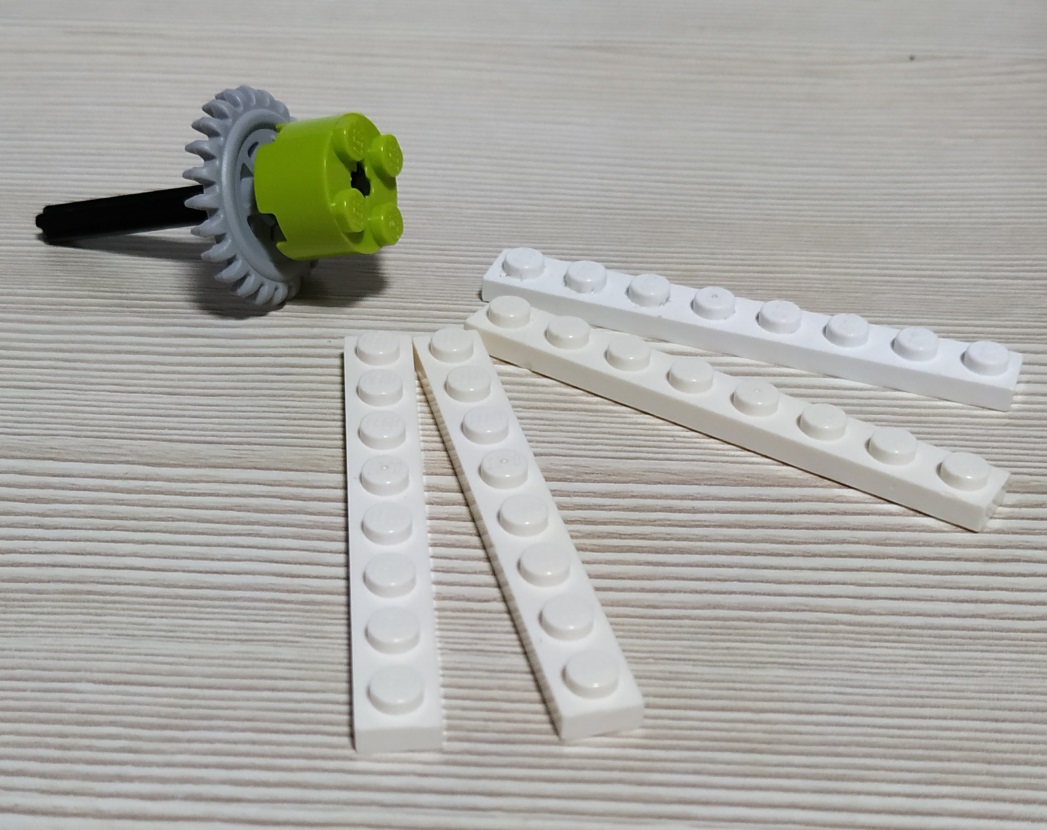 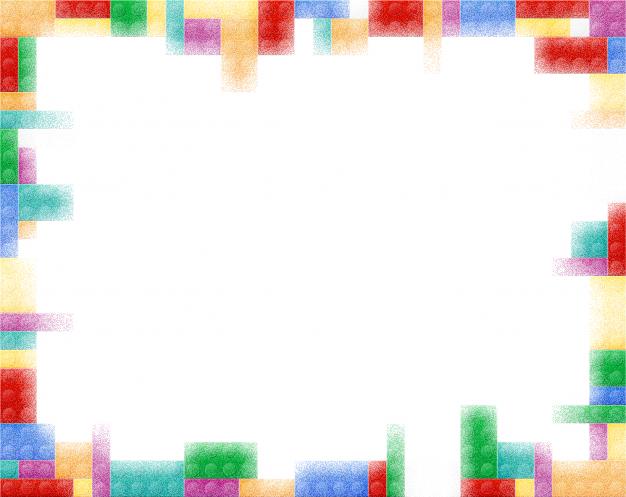 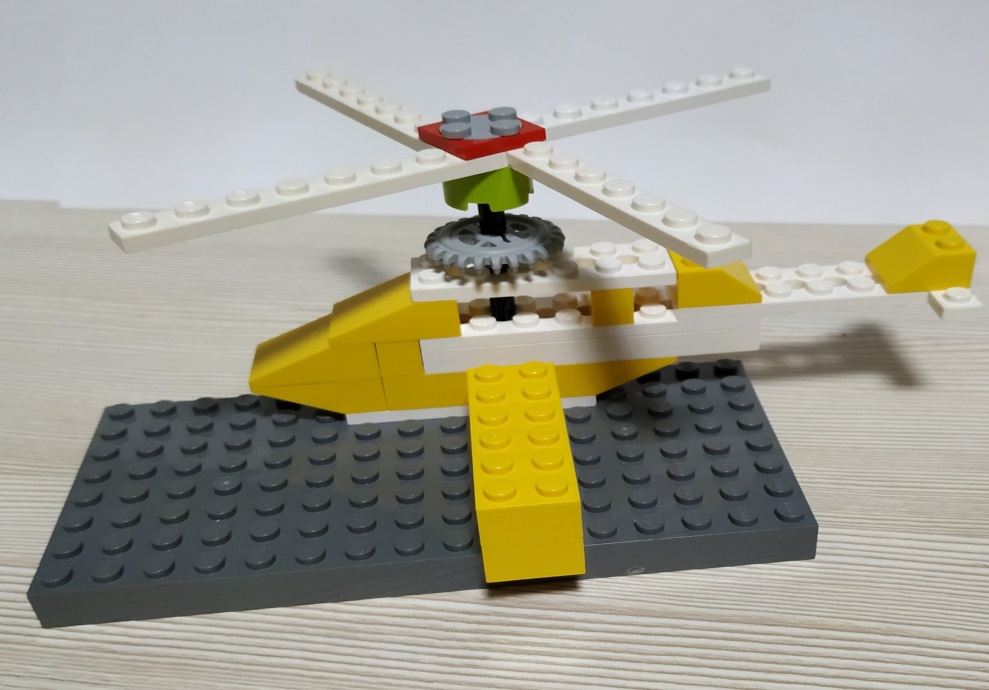 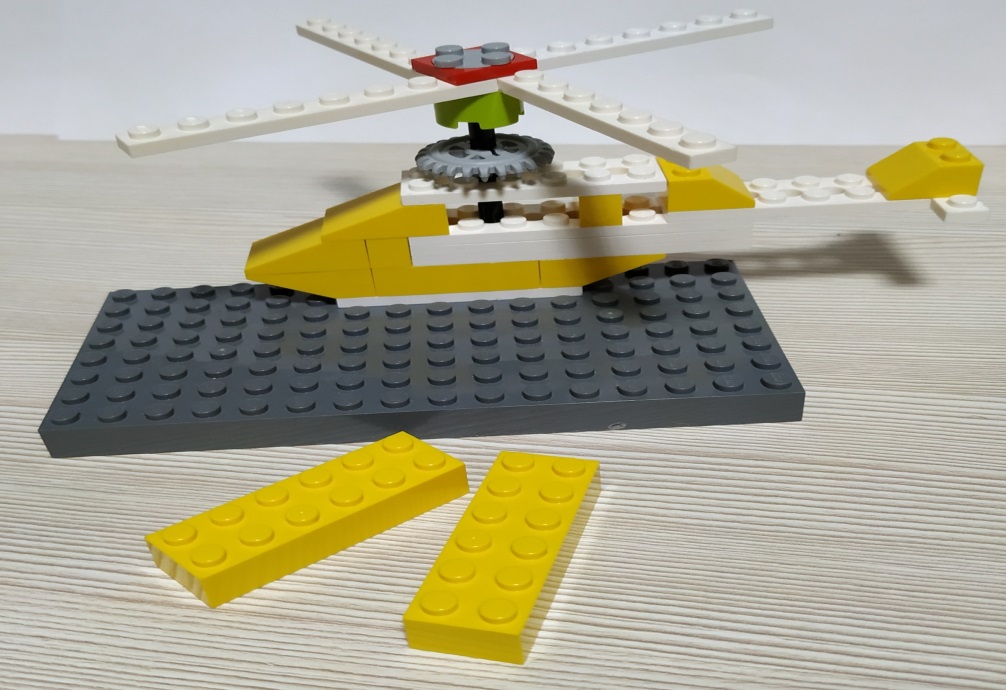 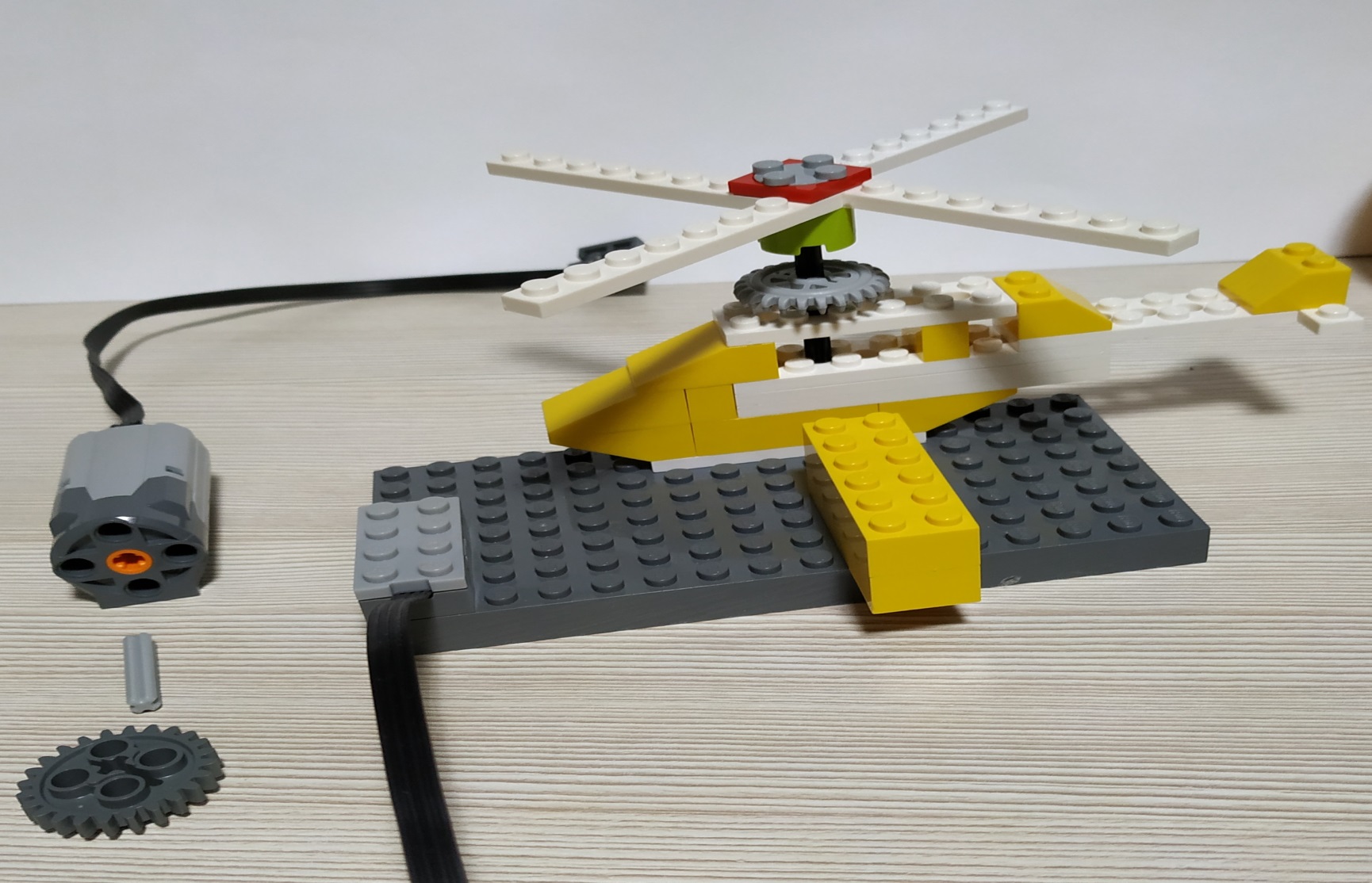 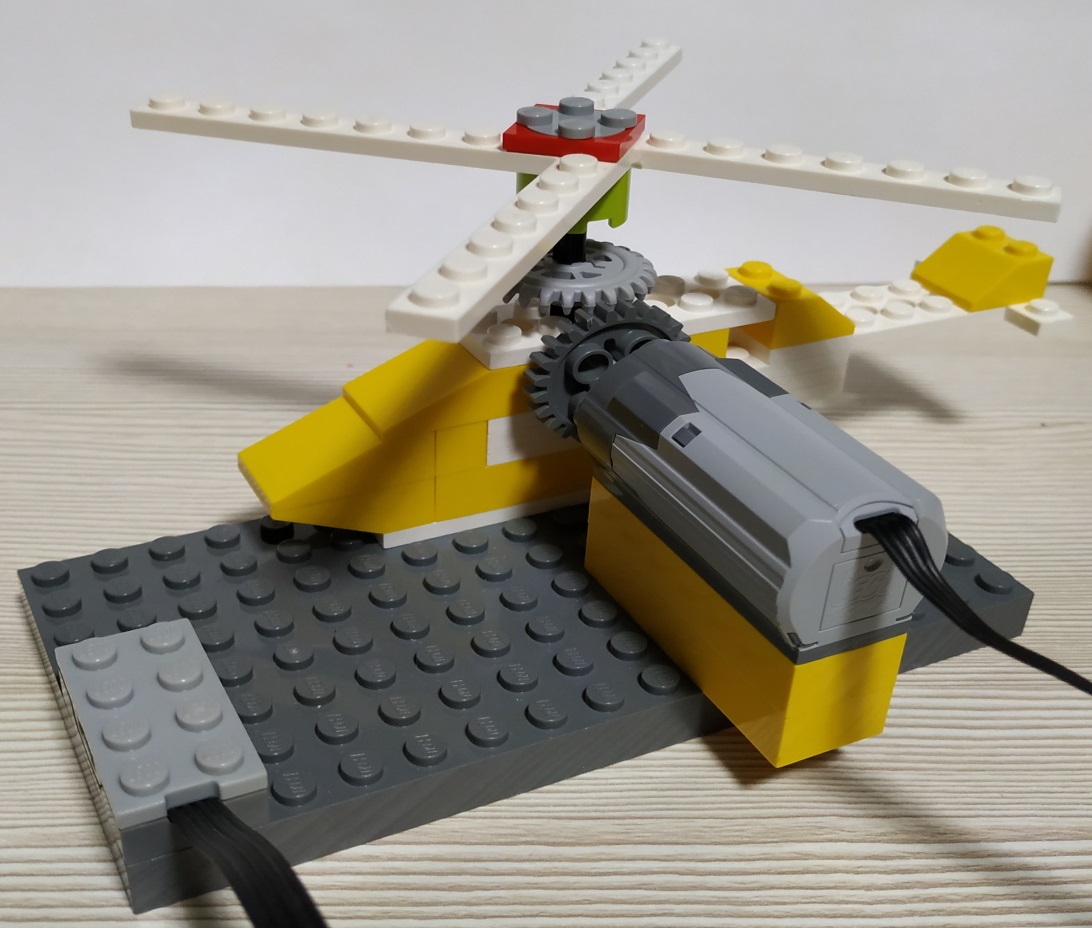 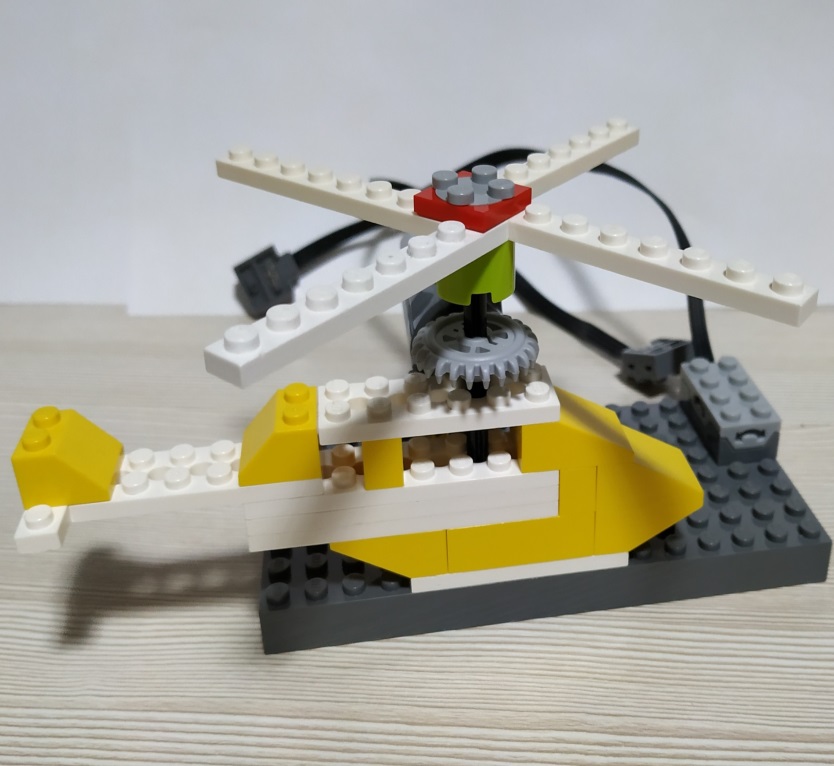 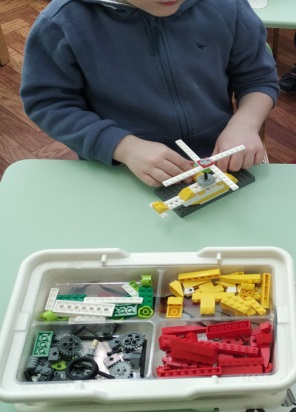 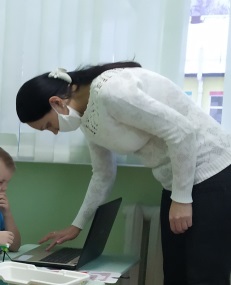